IT as a tool for teaching sustainability
M.Kalneja, 27.09.2022.
Activities at our school3D pen
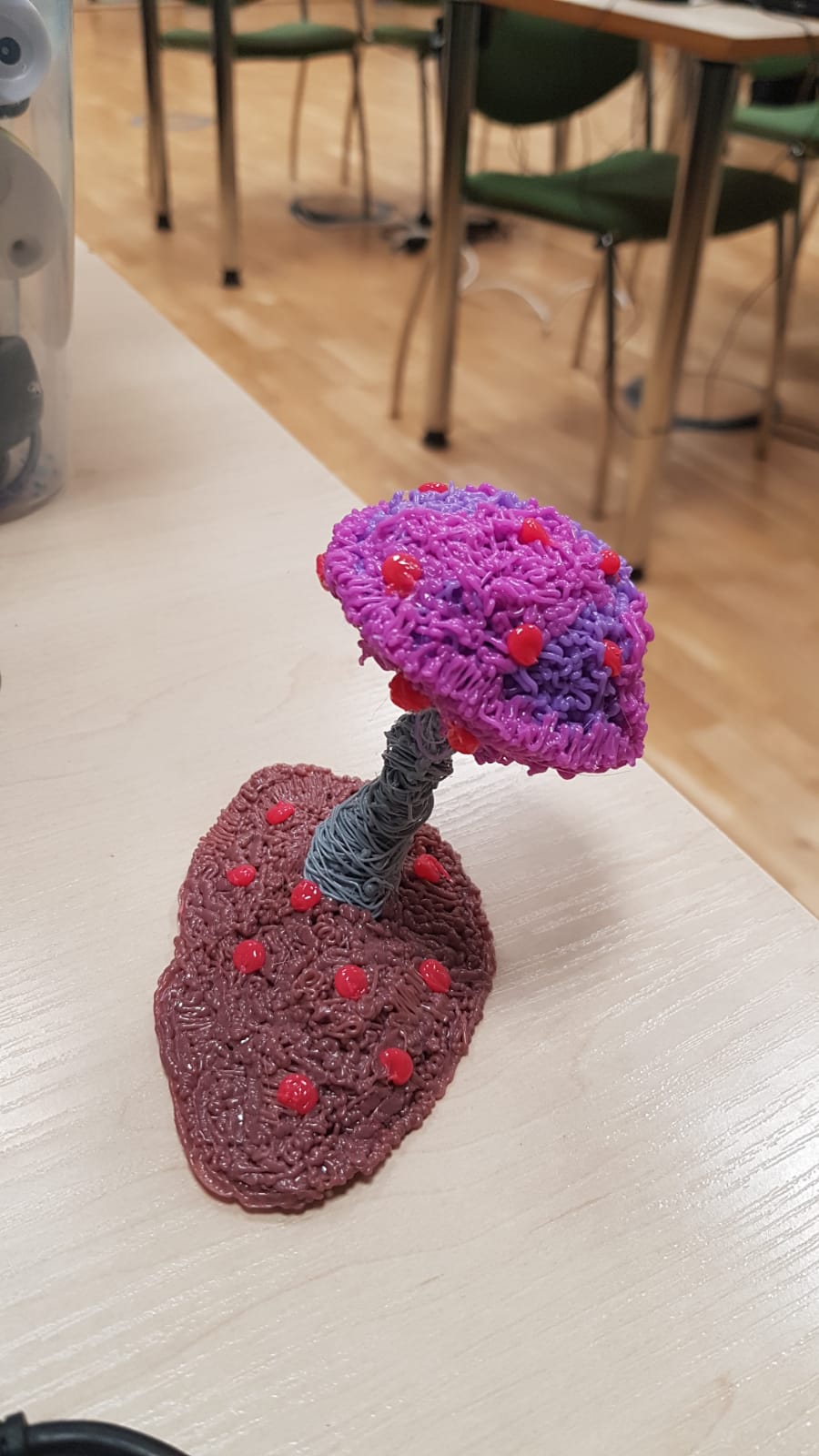 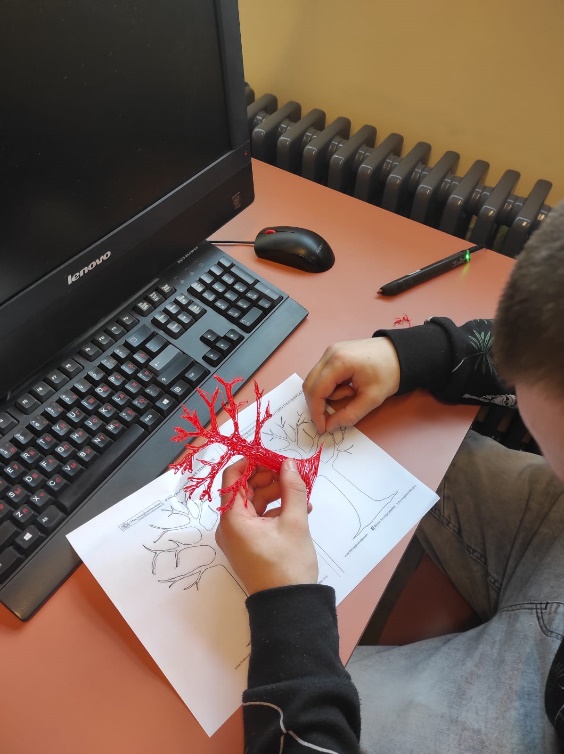 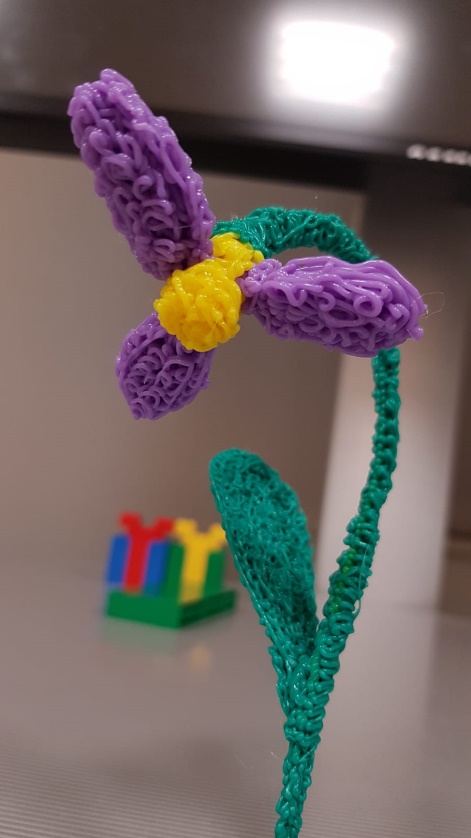 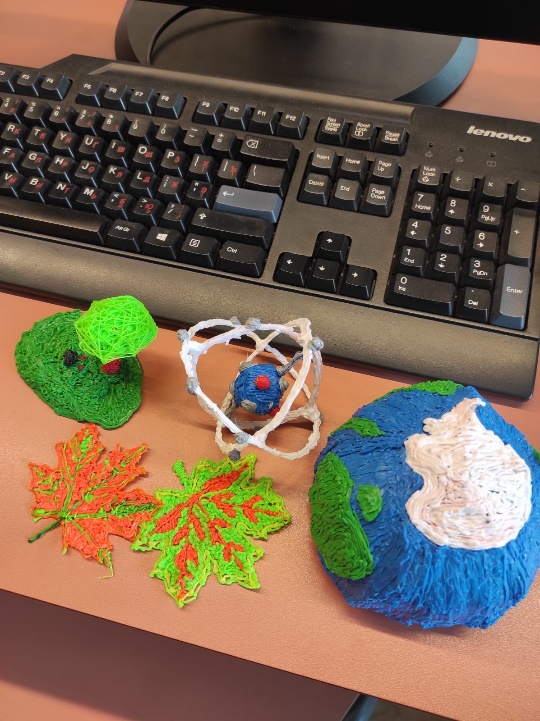 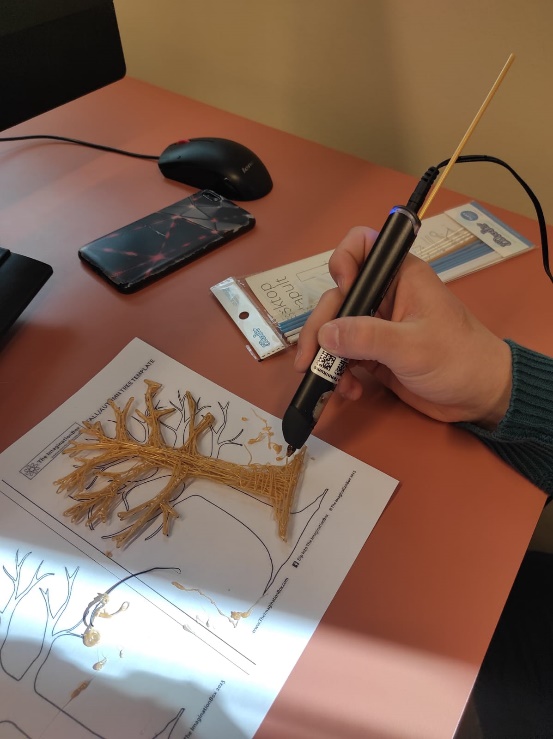 Green Tech Hackathon
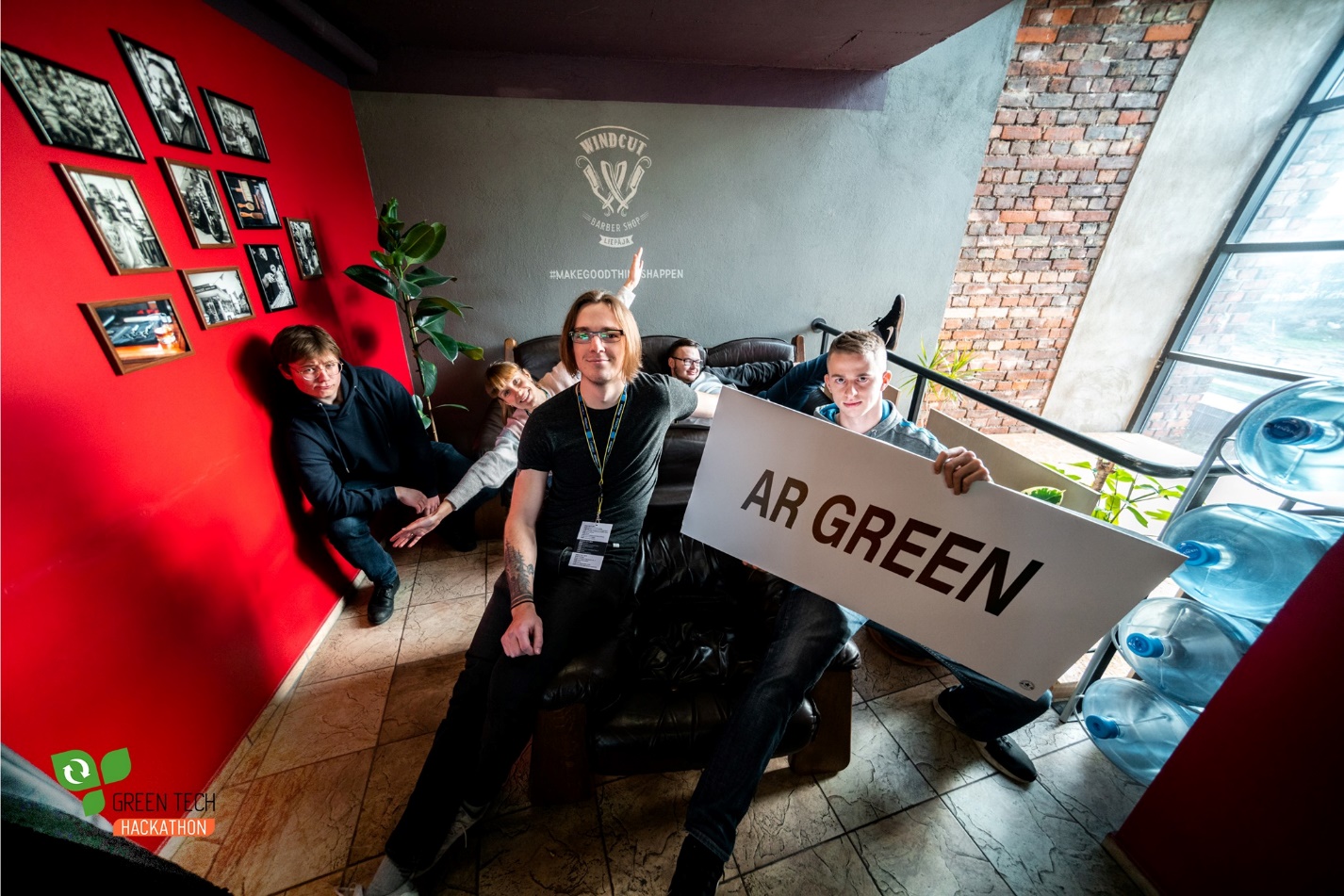 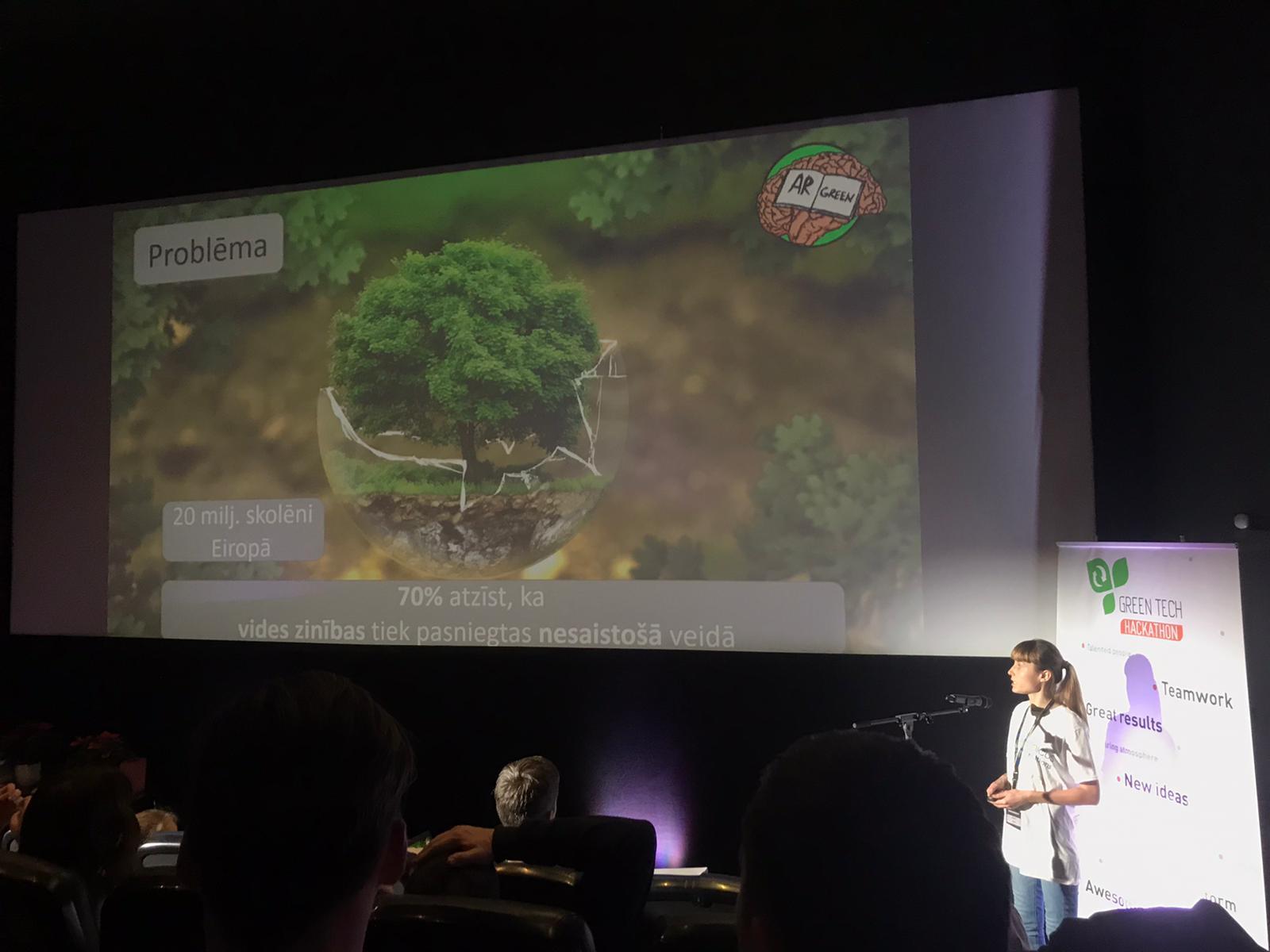 Creating Web page
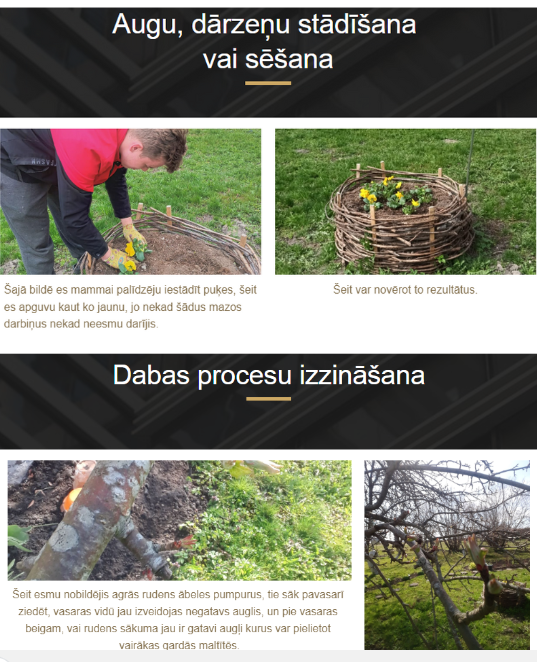 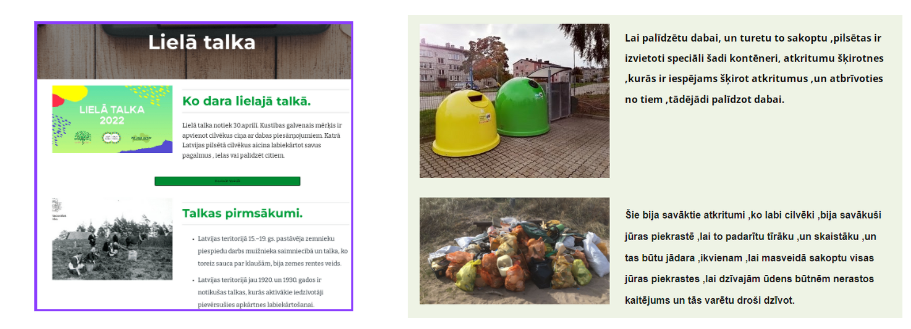 Code.org
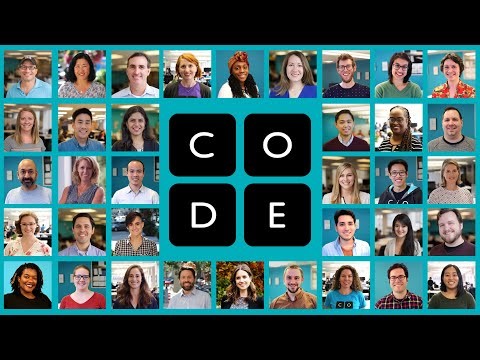 [Speaker Notes: Code.org is the platform where you can learn about computer science.]
Artificial Intelligence (AI) game I
Learn about artificial intelligence (AI), machine learning, training data, and bias, while exploring ethical issues and how AI can be used to address world problems.
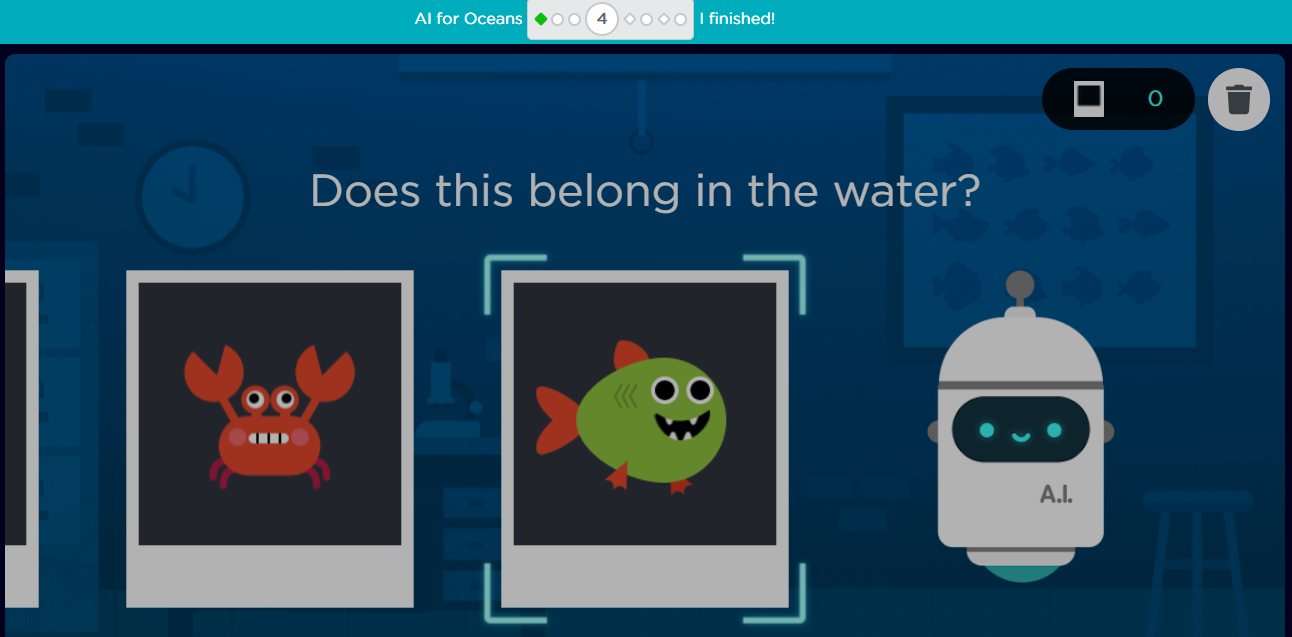 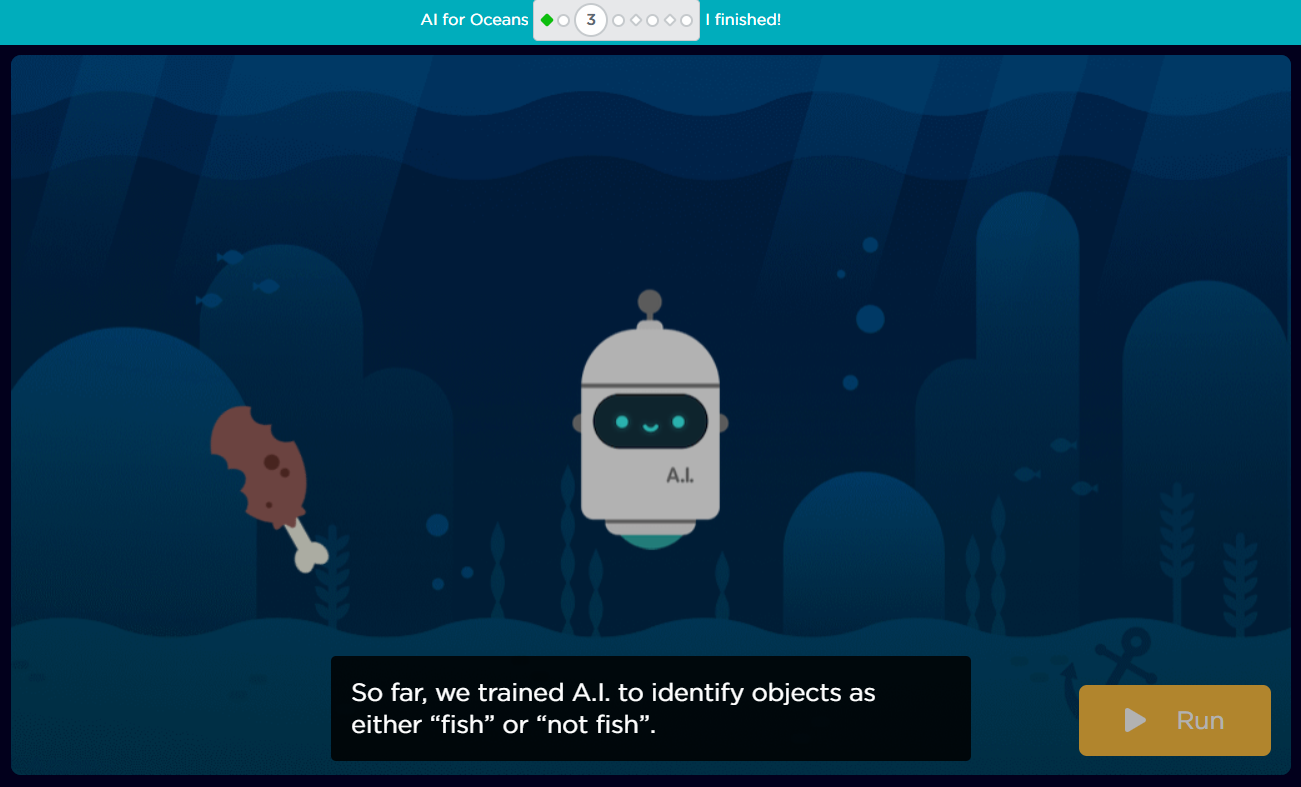 Artificial Intelligence (AI) game II
Garbage dumped in the water affects marine life. In this activity, you will program or train AI to identify fish or trash.
AI for Oceans, available here https://code.org/oceans
Let’s clean up the ocean!
Minecraft Education Edition I
Jump to adventure with game based learning using Minecraft Education Edition.
There are:
Online courses;
Lesson plans;
Full lessons with Minecraft Worlds;
Educator commune.
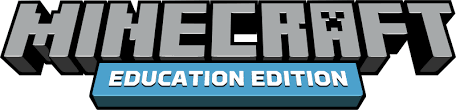 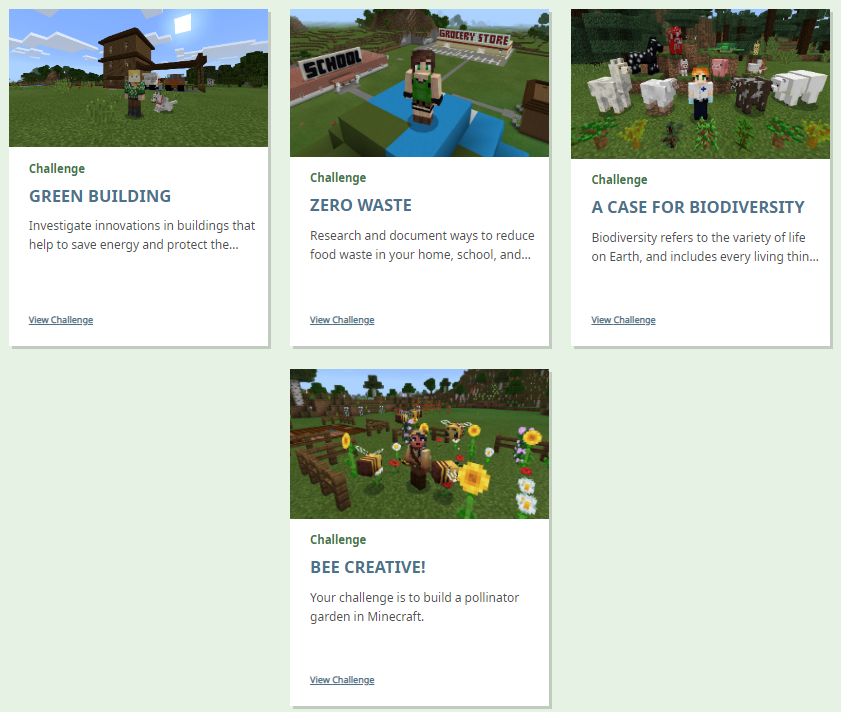 Minecraft Education Edition
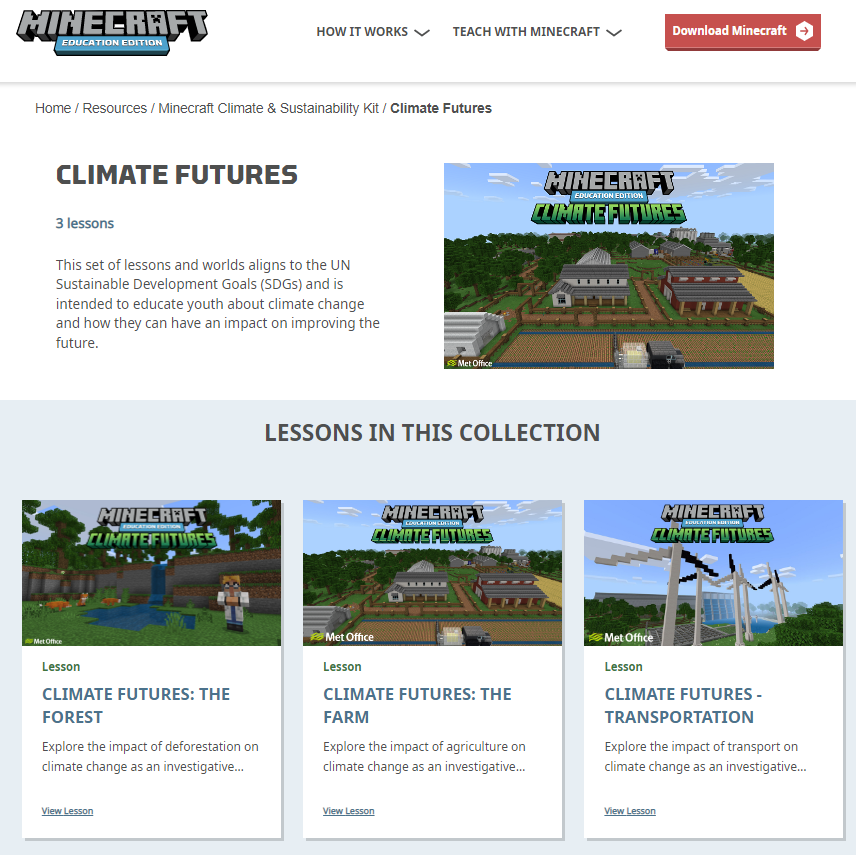 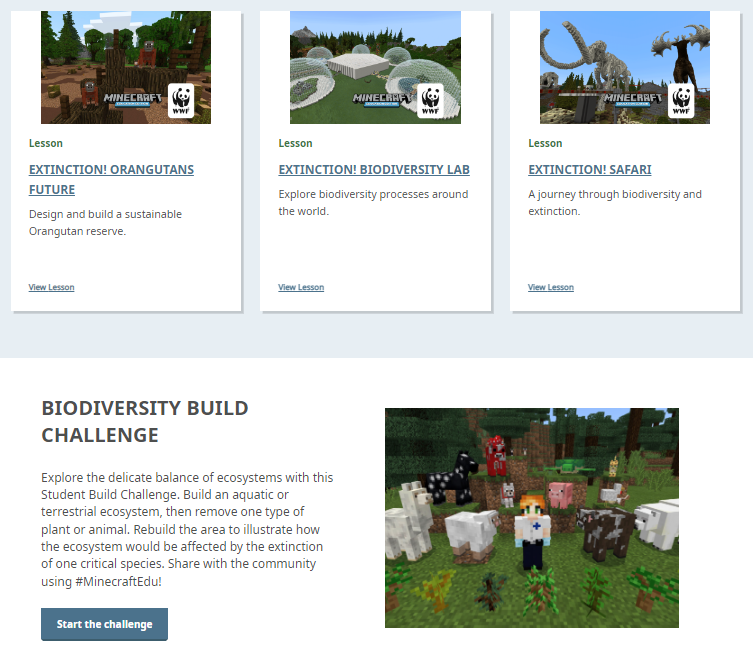 Minecraft Education Edition
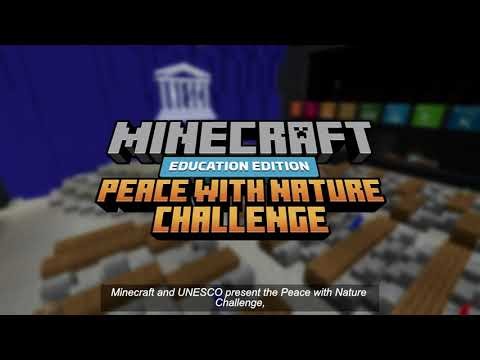 Minecraft Education Edition
Use Minecraft Education Edition official web site https://education.minecraft.net/en-us/homepage
Go to https://education.minecraft.net/en-us/get-started/download
Download Minecraft
Find the world and enjoy the game!
3D pen
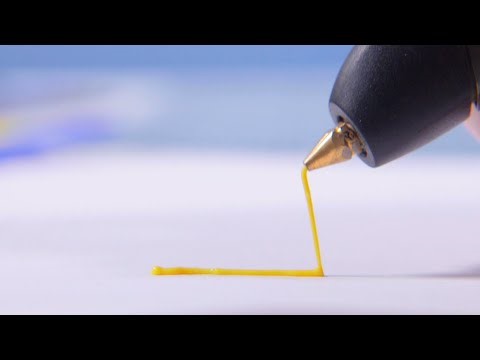 3D pen
To develop imagination and design thinking;
Create 2D and 3D design;
You can use 3D printing technology at every topic or issue.
Web page available here https://intl.the3doodler.com/
Work in groups
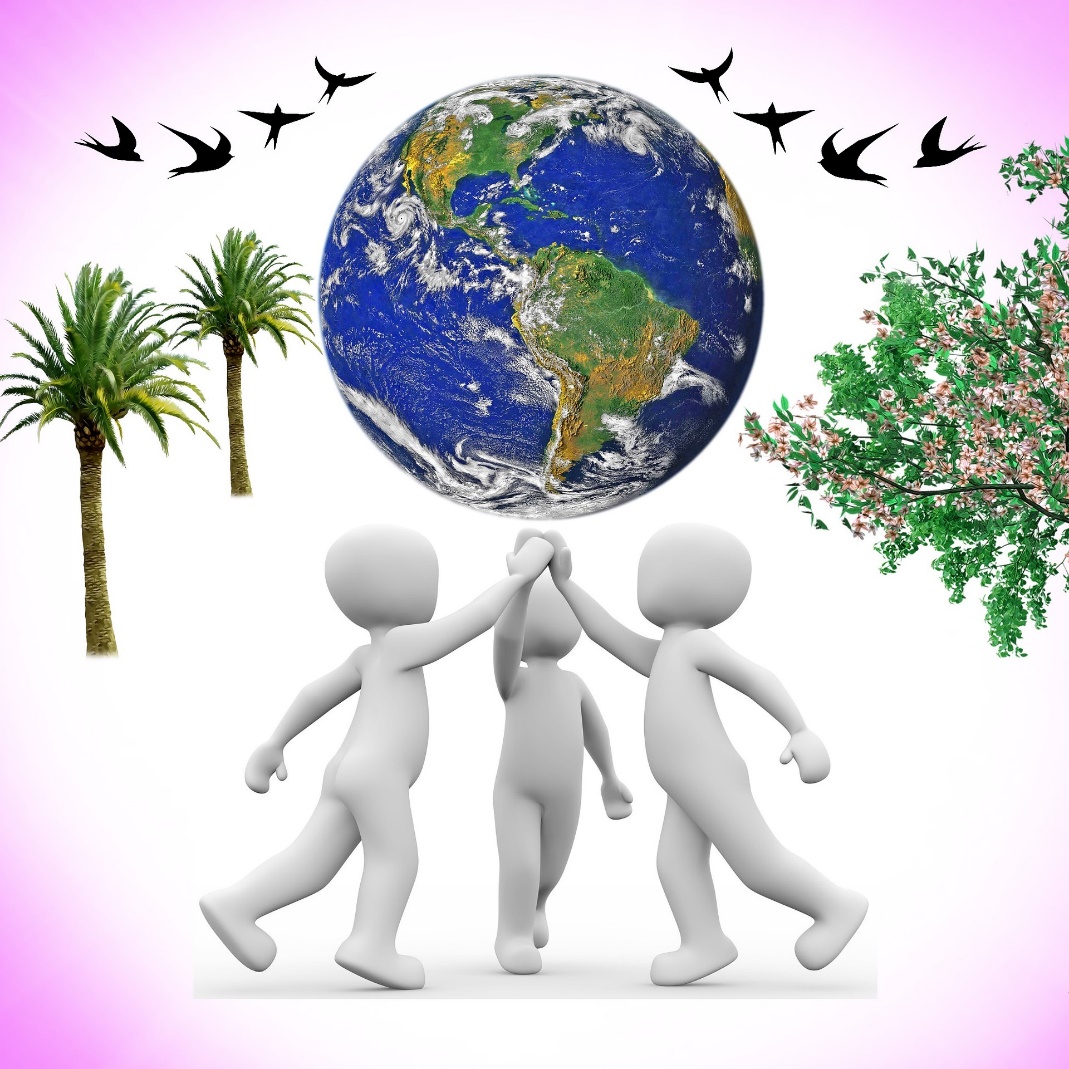 Create 6 groups:
Minecraft I;
Minecraft II;
AI  I;
AI II;
3D pen I;
3D pen II.
Kiitos!
Thank you for your attention!
Tack!
Paldies!